Диспансерное наблюдение и реабилитация детей с заболеваниями опорно-двигательного аппарата в условиях детской поликлиники
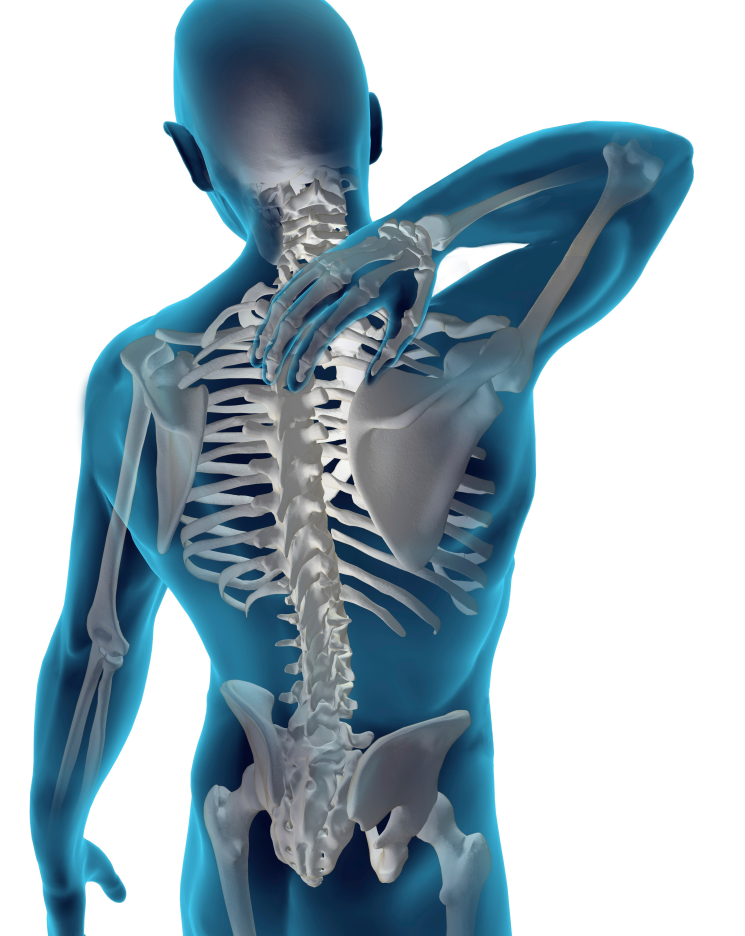 К.м.н., доцент Гордиец Анастасия Викторовна,
КрасГМУ, 2016
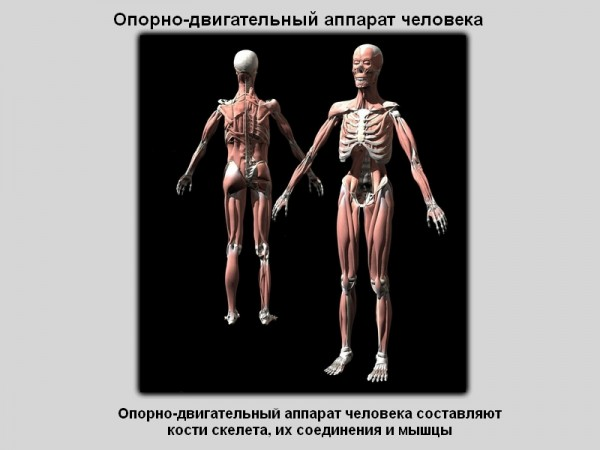 План
Актуальность.
Стандарт реабилитации детей с заболеваниями опорно-двигательного аппарата на участке.
Санаторно-курортное лечение детей.
Профилактика нарушений опорно-двигательного аппарата у детей.
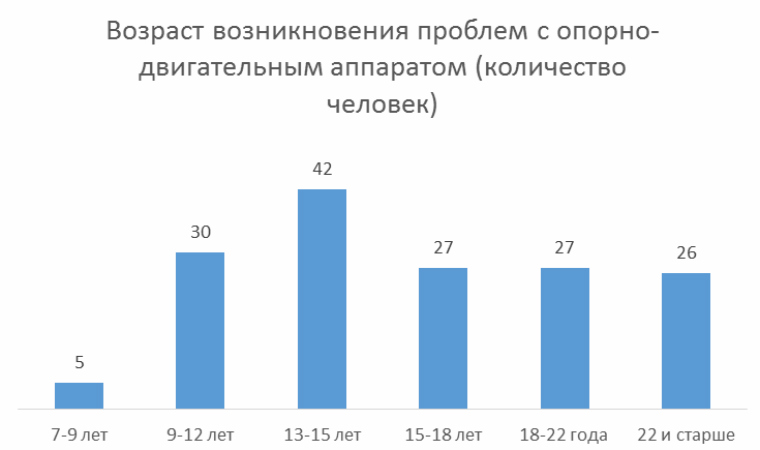 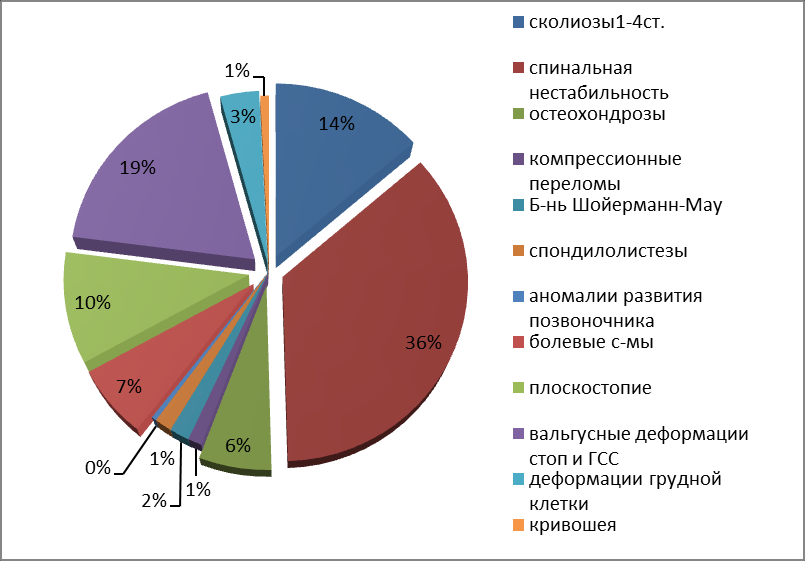 Актуальность
Наличие пороков развития и приобретенных заболеваний опорно-двигательного аппарата имеет место у 10—12% детей. Однако эта цифра не отражает истинной потребности детского населения в ортопедической помощи. Педиатрам, детским хирургам и ортопедам известно, что от 20 до 45% детей, осмотренных в дошкольных и школьных учреждениях, имеют отклонения от нормального развития опорно-двигательного аппа­рата, нуждаются в диспансерном наблюдении и лечении.
По данным Р. Я. Усоскиной и соавт., свыше 90% детей с заболева­ниями опорно-двигательной системы нуждаются в амбулаторно-поликлиническом лечении.
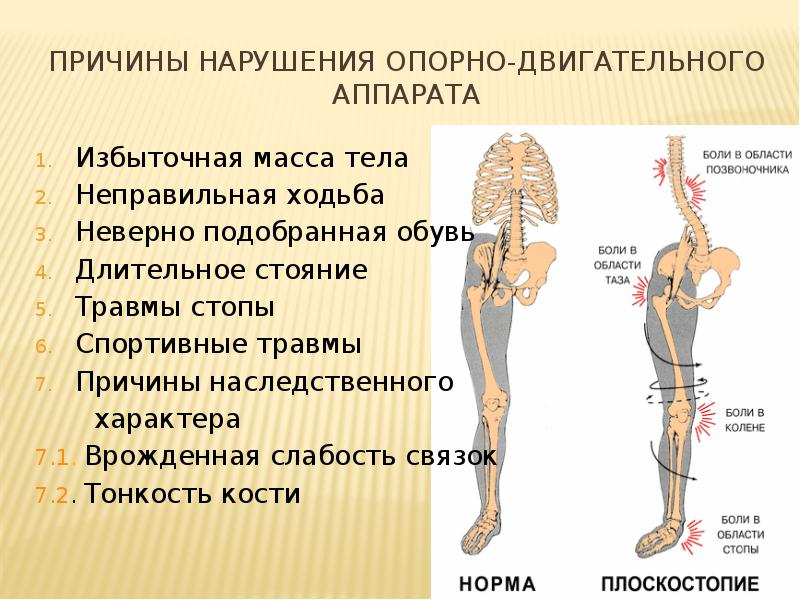 Нормальная осанка характеризуется симметричным расположением частей тела относительно позвоночника и ее признаками являются:
•  среднее положение линии остистых отростков;
•  оси туловища и головы расположены на одной вертикали перпендикулярно к площади опоры;
•  нормальные физиологические кривизны позвоночника;
•  прямое положение головы и одинаковые углы, образованные боковой поверхностью шеи и надплечьем;
•  углы лопаток расположены на одной горизонтальной линии, сами лопатки - на одинаковом расстоянии от позвоночника, прижаты к туловищу;
•  симметричность треугольников талии (пространство между боковой поверхностью тела и внутренней поверхностью свободно опущенной вниз руки);
•  грудная клетка симметрична относительно средней линии, при осмотре спереди и сзади не имеет западений или выпячиваний (как правило, молочные железы у девушек и соски у юношей находятся на одном уровне);
•  живот симметричен, брюшная стенка вертикальна, пупок находится на передней срединной линии; 
•  ноги прямые, тазобедренные и коленные суставы разогнуты.
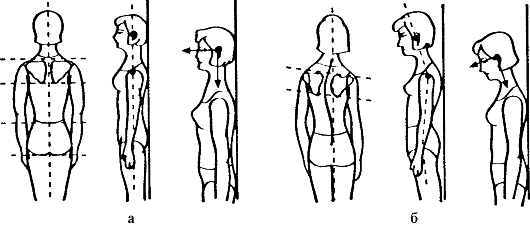 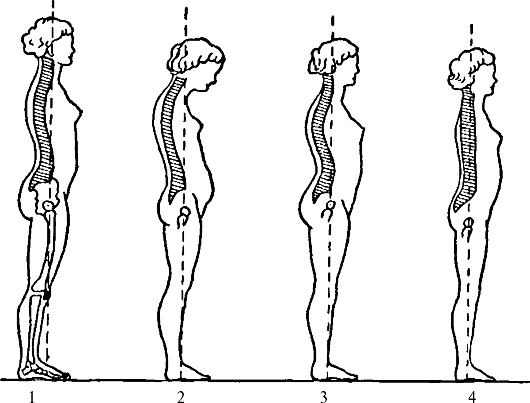 Нарушения осанки
в большинстве случаев обусловлены неправильной рабочей позой, слабым физическим развитием, врожденной патологией ОДА и др. Определенное значение имеют значение болезни, перенесенный в раннем детстве. Наиболее часто нарушения осанки формируются в период первого ростового скачка в дошкольном возрасте, и особенно при пубертатном скачке роста у подростков. В более старшем возрасте осанка изменяется в связи с дистрофическими процессами в суставах тела, в межпозвонковых дисках, сопровождающиеся неврологическими синдромами, в том числе и болевым, прогрессирующим ослаблением мышц.
Медицинская реабилитация
это восстановление здоровья, функционального состояния и трудоспособности, нарушенных болезнями, травмами или другими факторами. Цель реабилитации – возвращение больных и инвалидов к обычной повседневной трудовой деятельности, восстановление личностных качеств человека. ВОЗ дает такое определение реабилитации: «Реабилитация представляет собой совокупность мероприятий, призванных обеспечить лицам с нарушениями функций в результате болезней, травм и врожденных дефектов, приспособление к новым условиям жизни в обществе, в котором они живут». Термин реабилитация происходит от латинского слова habilis – «способность», rehabilis – «восстановление способности».
Реабилитация включает 
три этапа лечения ребенка: 
стационар 
санаторий
профилактическое амбулаторное лечение.
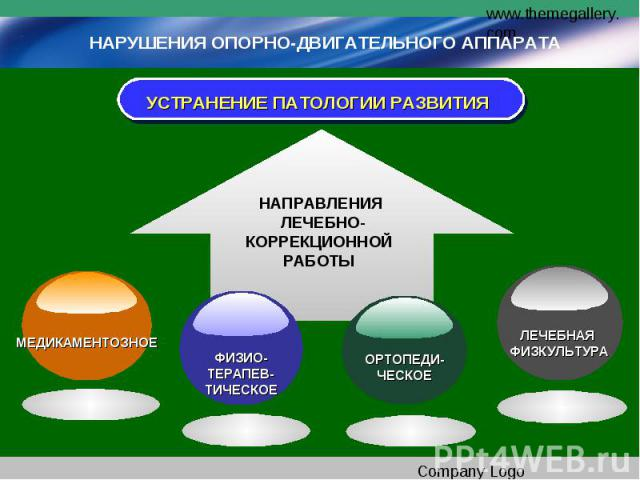 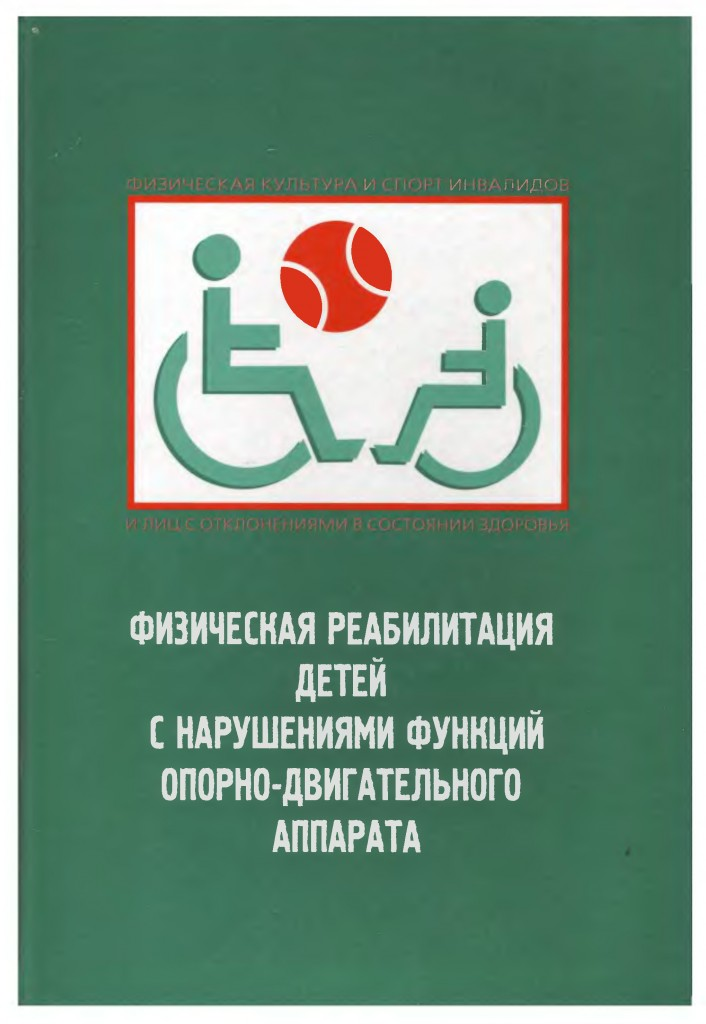 Физические методы лечения показаны практически при всех видах на­рушения функции опорно-двигательной системы. Они применяются при консервативно-ортопедическом лечении, во время предоперационной подго­товки, послеоперационного ведения и в восстановительном периоде. 
К физическим методам лечения относятся массаж, лечебная гимнастика, физиотерапия (электротерапия, светолечение, бальнеогрязелечение).
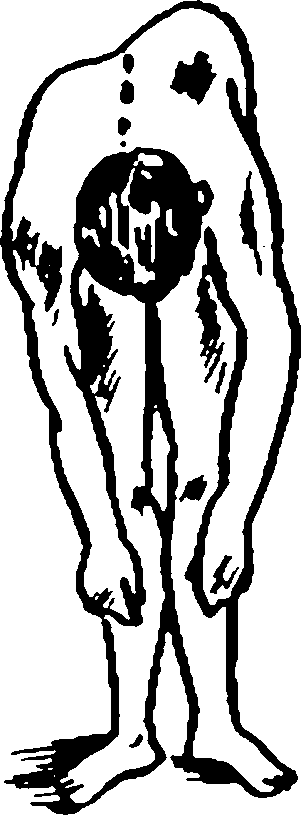 Основными целями использования ЛФК в лечении сколиоза являются:
устранение дисбаланса мышц и связочного аппарата;
максимальная разгрузка позвоночника;
укрепление и правильное развитие мышц и связок спины;
исправление и формирование нужной осанки;
улучшение общего состояния организма.
Комплекс ЛФК включает в себя такие методы, как массаж, физио- и мануальную терапию, гимнастику, а также занятия йогой и плаванием.
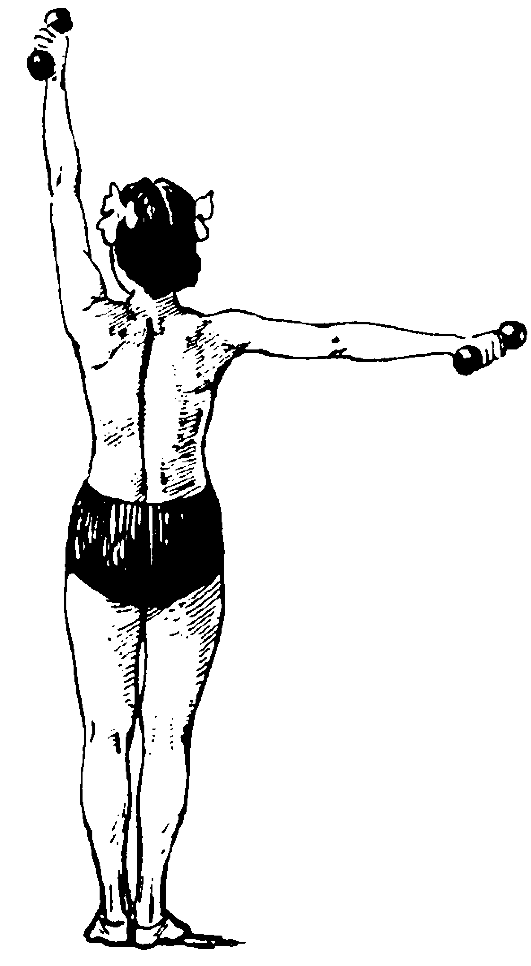 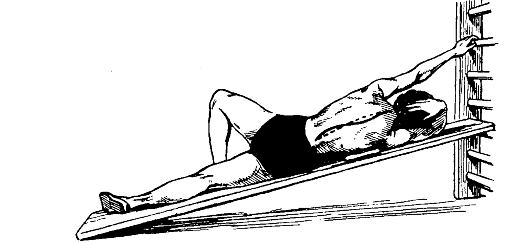 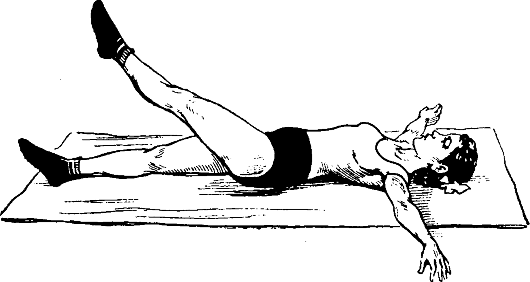 Упражнения для суставов
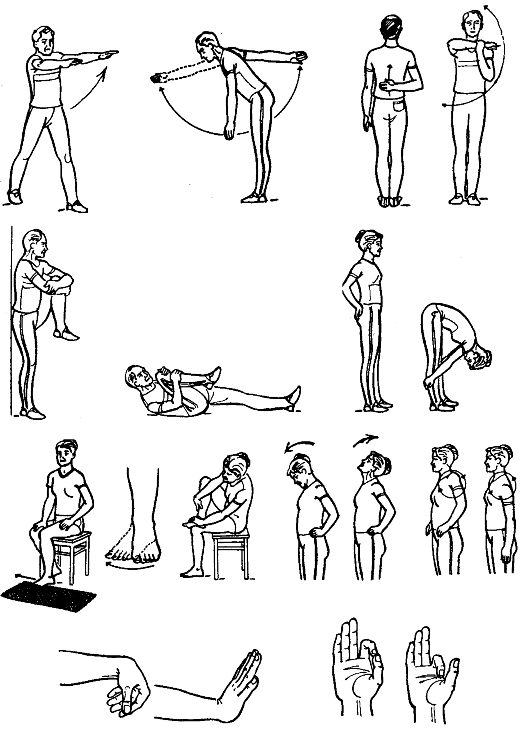 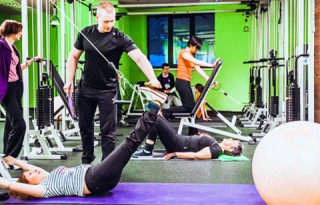 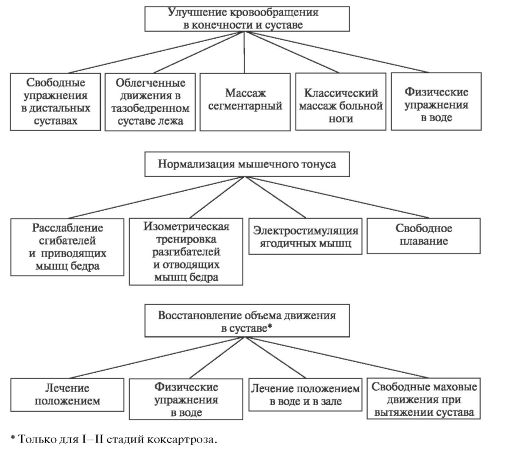 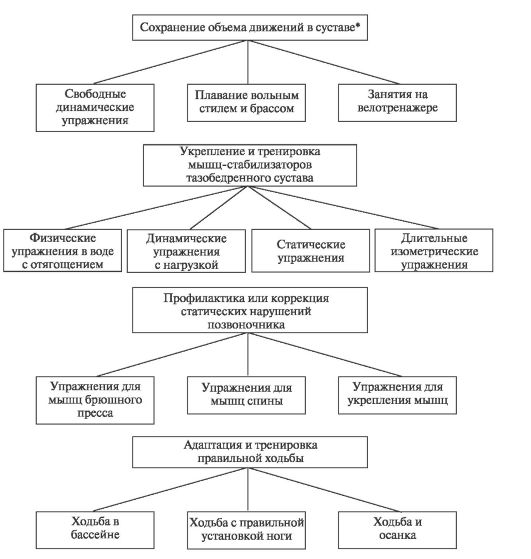 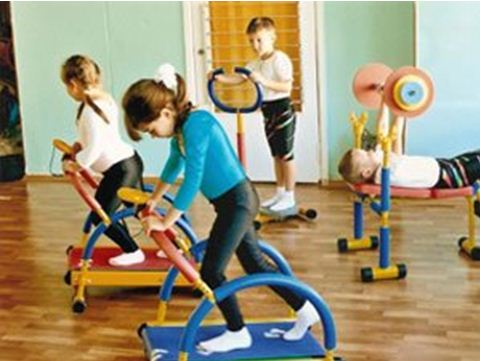 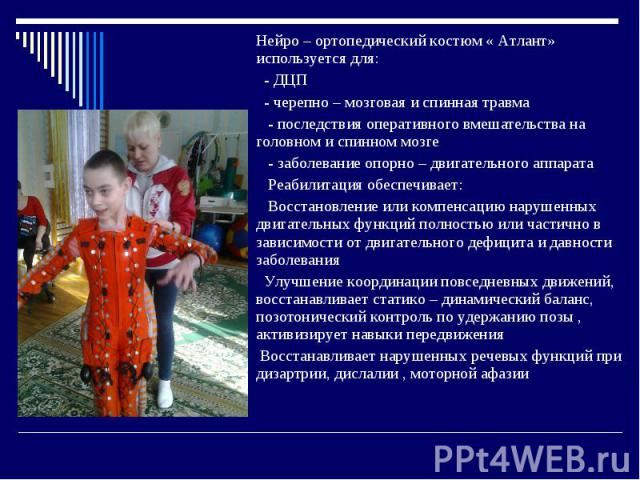 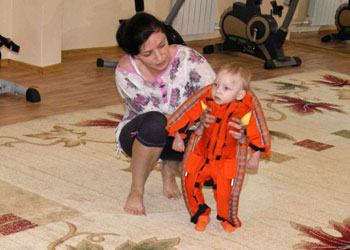 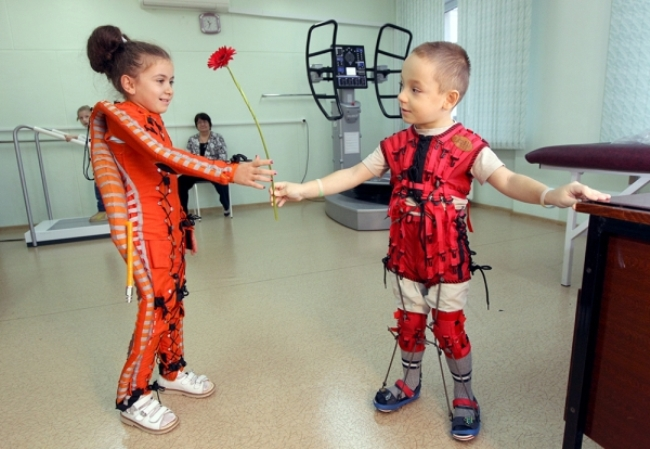 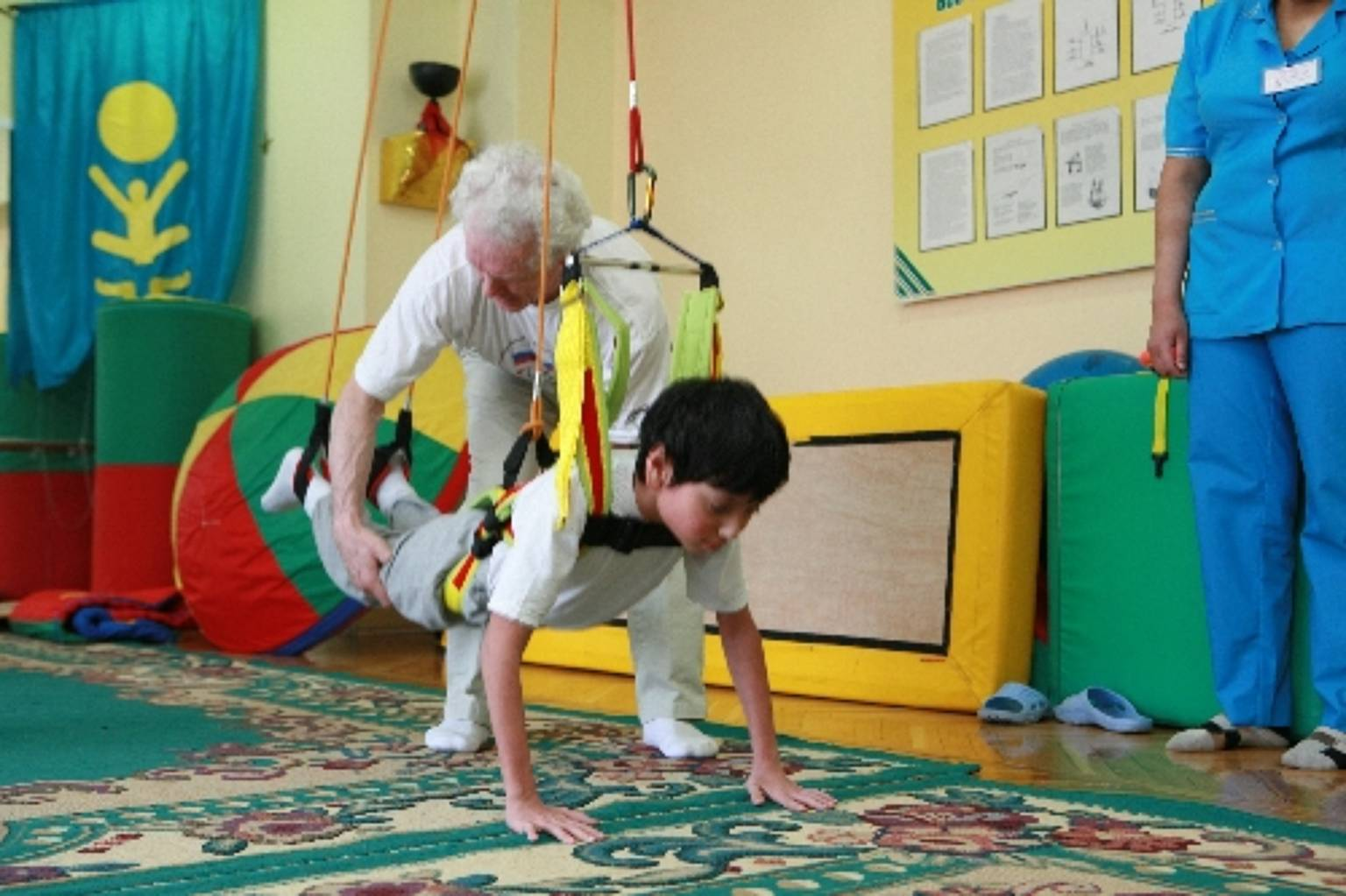 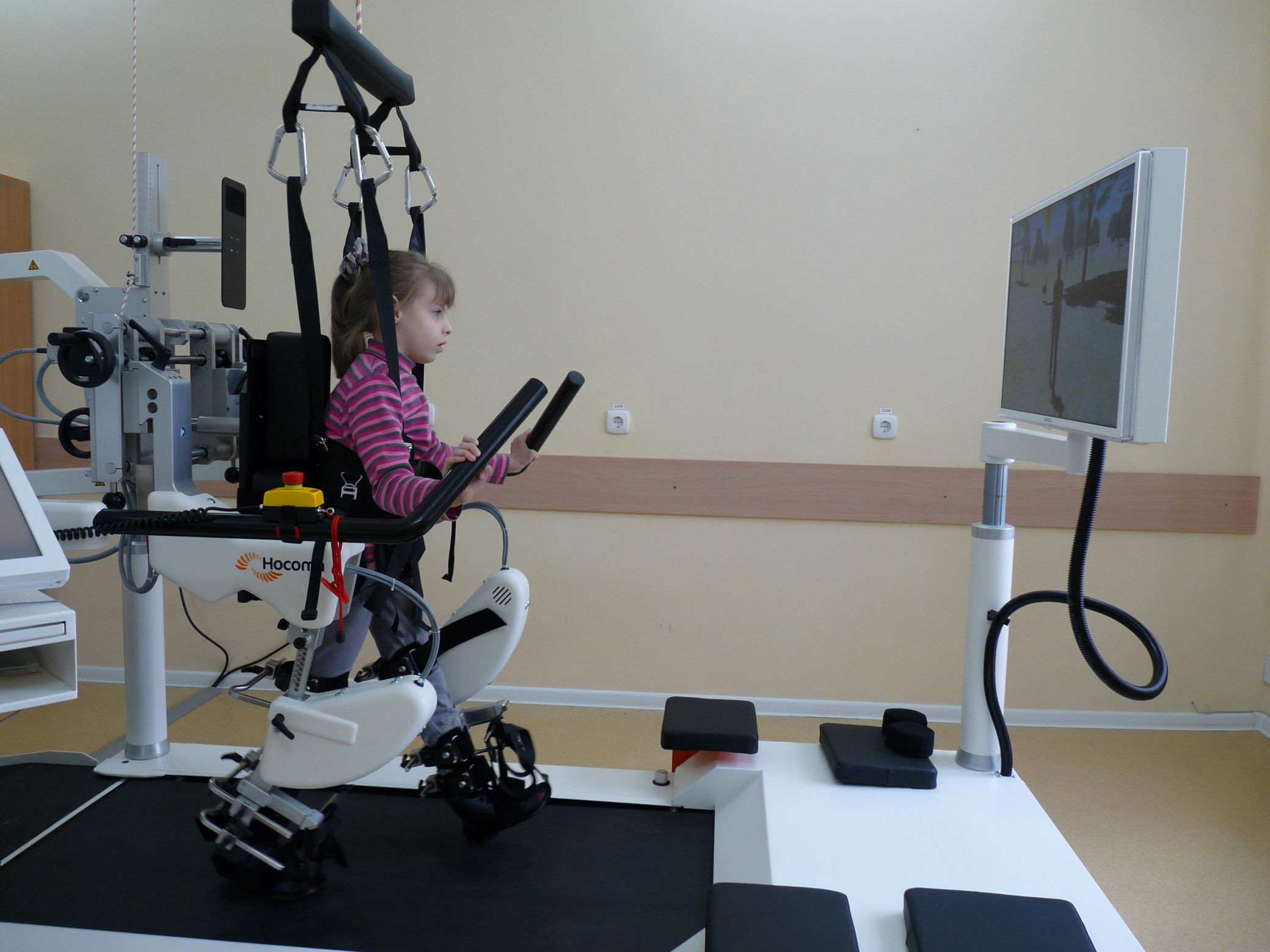 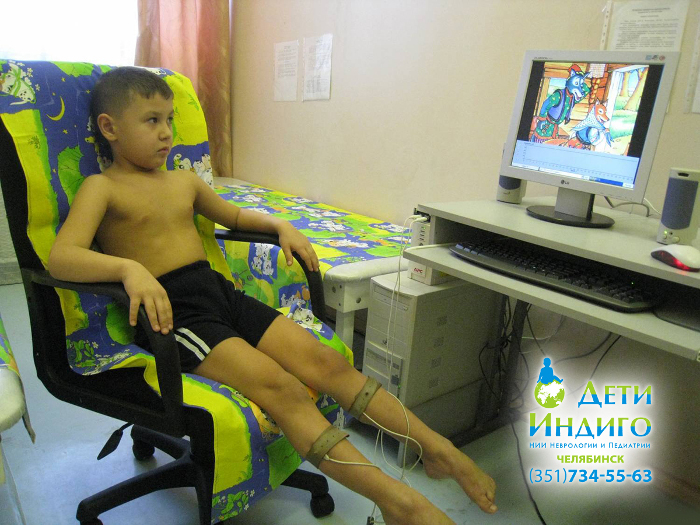 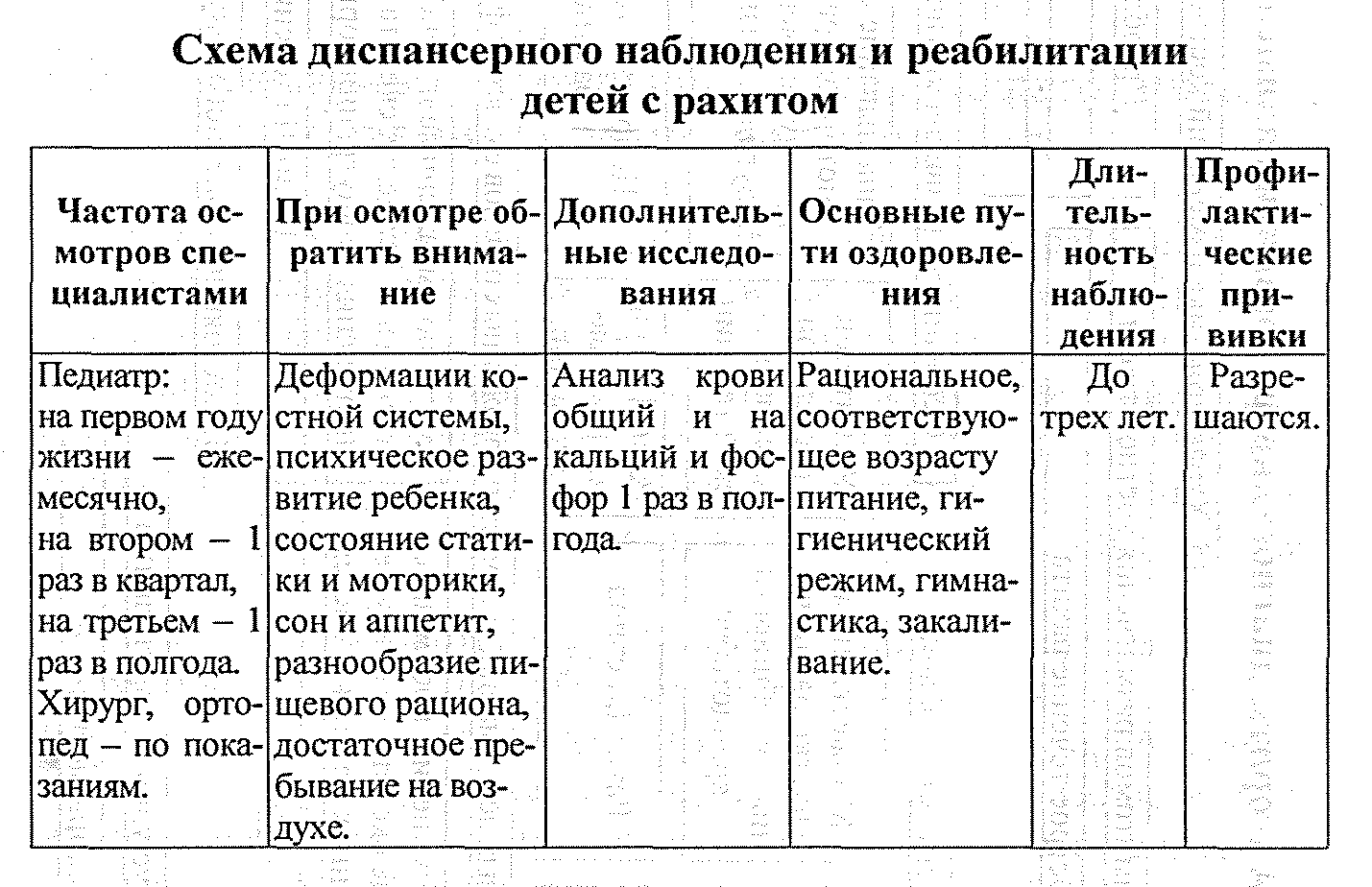 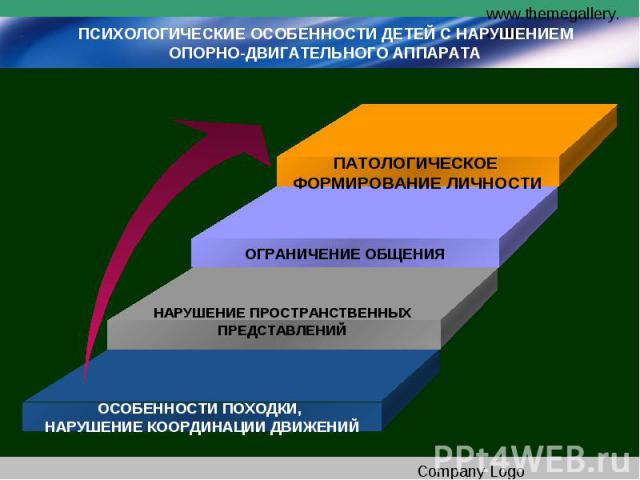 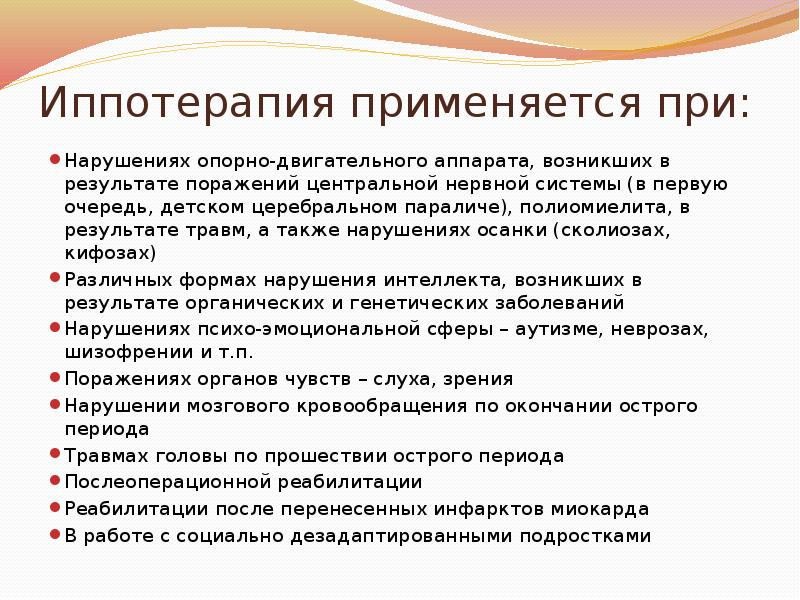 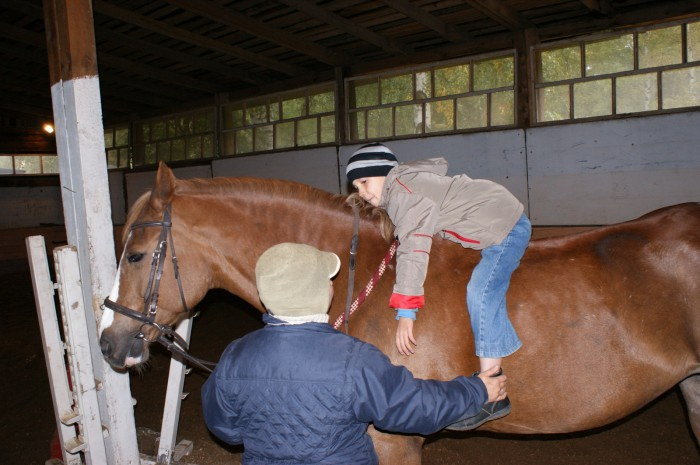 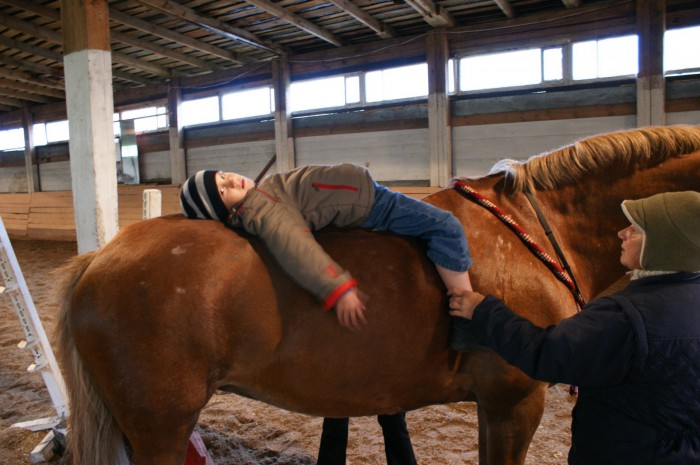 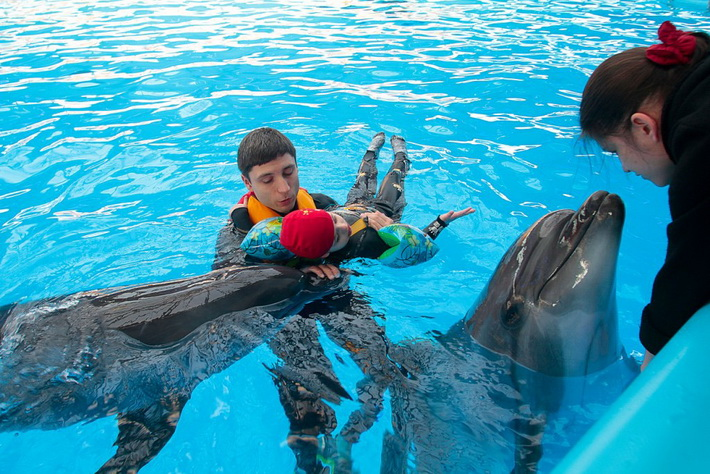 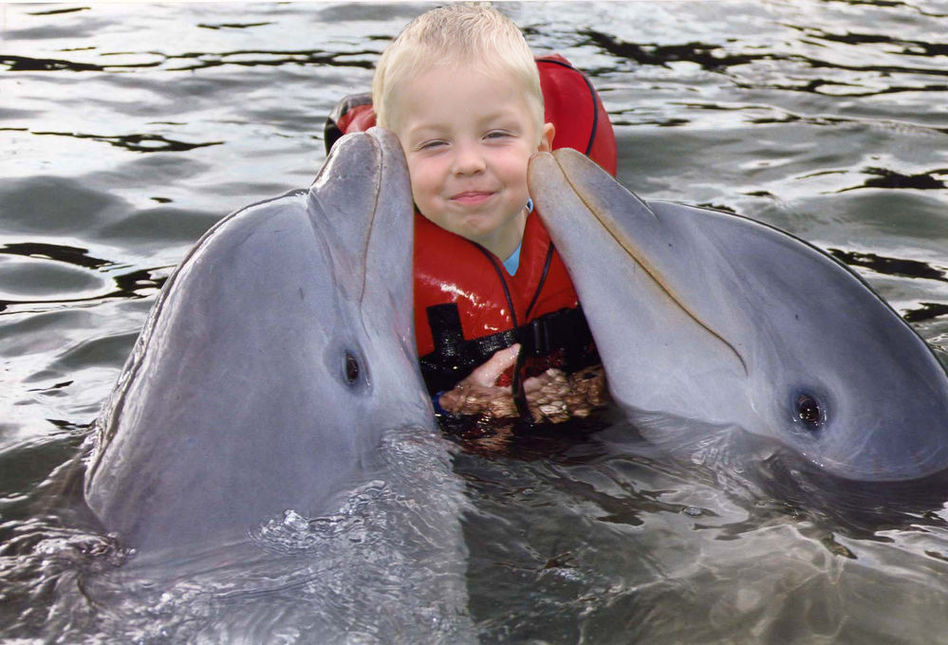 Физиотерапия
С целью реабилитации детей с пороками развития и заболеваниями опорно-дви­гательного аппарата могут быть использованы следующие виды физи­ческих методов лечения:
1. Воздухе- и солнцелечение — воздушные и солнечные ванны.2. Водолечение — обтирание, обливание, влажные укутывания, общие и местные ванны, души.3. Бальнеолечение — естественные и искусственные минеральные ван­ны, газовые и серные ванны.4. Лечение грязями и грязеподобными веществами (ил, торф, глина, песок, парафин, озокерит).5. Светолечение — применение излучения искусственных источников света (видимого, инфракрасного и ультрафиолетового излучения).6. Электролечение — применение электрического тока (различной фор­мы, направления и частоты), электрического и электромагнитного полей (гальванический ток, импульсивные токи низкой частоты, постоянное электрическое поле высокого напряжения, электрическое поле УВЧ, индуктотермия):7. Аэроионотерапия — применение униполярных атмосферных ионов: аэроионов, получаемых искусственным путем.8. Лечение ультразвуком.
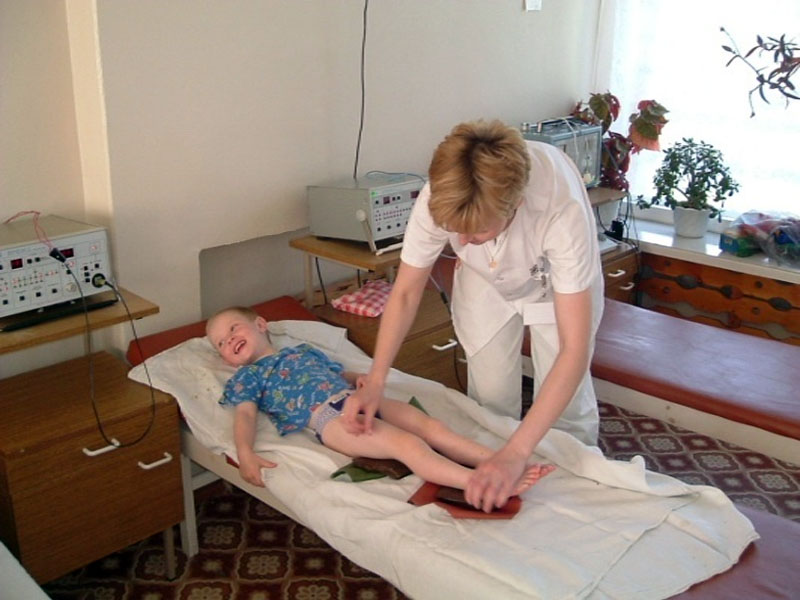 Ортопедическое лечение пороков развития и приобретенных заболева­ний опорно-двигательного аппарата заключается в предупреждении и ис­правлении деформации, восстановлении опорной функции и движений, улучшении внешнего вида. С этой целью используются гипсовые повязки, шины, корсеты, различные виды вытяжения (клеевое, манжетное, скелетное). Наиболее удачным методом ортопедического лечения является сочетание фиксирующих приспособлений с физическими и функциональными методами лечения. Заслуженной известностью пользуется дистракционно-компрессион-ный метод с применением отечественного аппарата Г. А. Илизарова. Метод устраняет отрицательные последствия длительной иммобилизации, является наиболее перспективным в реабилитации детей с различными тяжелыми пороками и заболеваниями опорно-двигательной системы.
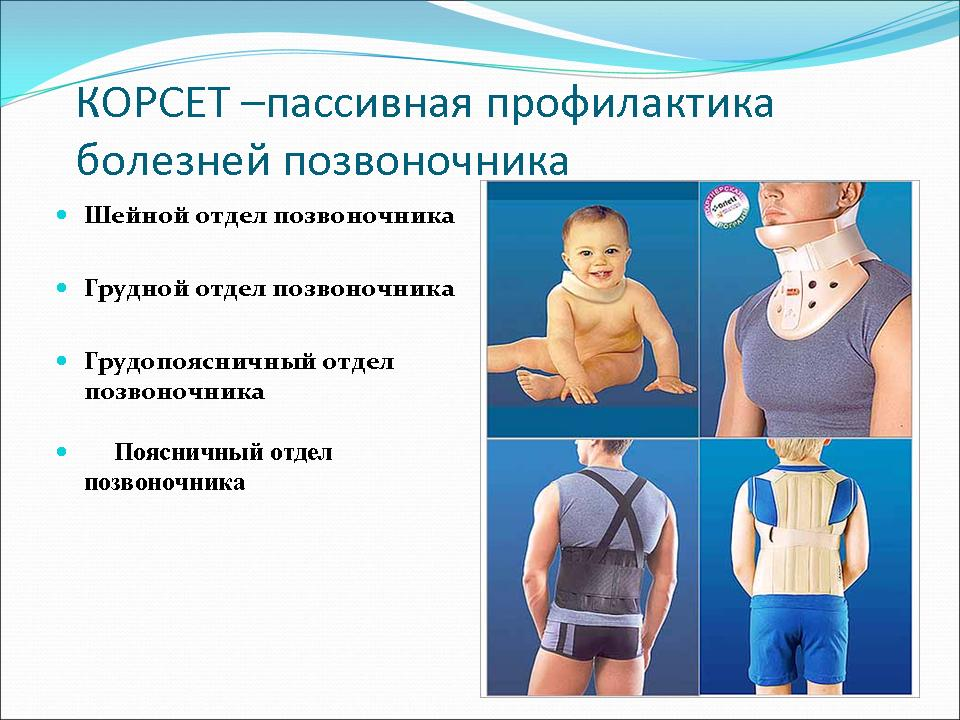 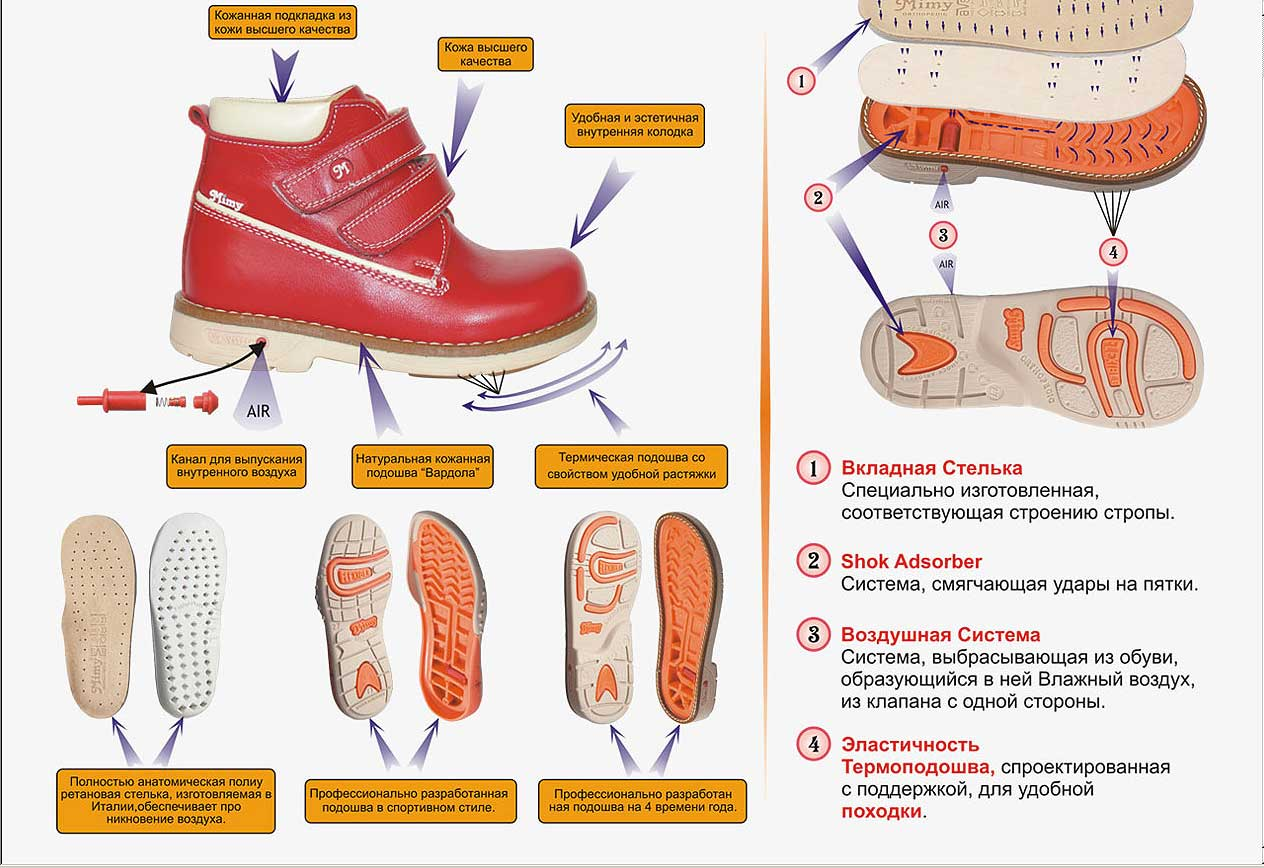 Протезно-ортопедическое обеспечение позволяет заменить отсутствую­щую или порочную конечность, поставить больного на ноги, восстановить двигательную функцию. Следует убедить ребенка в необходимости исполь­зования протезов, помочь ему преодолеть психологический барьер, включить в общение со сверстниками.
При своевременном и правильном использовании ортопедических протезов дети быстро достигают удивительной степени компенсации.
Для лечения деформаций позвоночника используются спинодержа­тели, корригирующие корсеты различной конструкции. Эти виды ортопе­дического пособия назначаются только специалистом-ортопедом и приме­няются в сочетании с систематическими занятиями лечебной корригирую­щей гимнастикой.
При укорочении конечности и деформации стопы назначается орто­педическая обувь. Направление на изготовление ортопедической обуви дает детский ортопед после тщательного исследования и уточнения диаг­ноза. Затем следует осмотр врача-протезиста. Такой осторожный под­ход вполне оправдан. Формирование сводов стопы ребенка происходит на протяжении первых 5 — 6 лет. При отсутствии врожденного плоскостопия, которое требует лечения с первых дней жизни, показано укрепление мышц и связочного аппарата стопы с помощью массажа и лечебной гимна­стики. Для придания стопе правильного положения применяют корриги­рующие изменения каблука, стельки (супинатор, пронатор) в обычную обувь.
Протезно-ортопедическое обеспечение детей должно быть лишь частью комплексного лечения, проводимого с учетом роста и выполненных опера­тивных коррекций.
САНАТОРНО-КУРОРТНОЕ ЛЕЧЕНИЕ
Санаторное лечение, способствующее восстановлению здоровья детей после перенесенных заболеваний, повышению функциональных возможностей организма, приобретает все большую актуальность. 
В настоящее время имеется обширная дифференцированная сеть детских специализированных санаторных учреждений разного профиля и назначения: детские санатории (местные и расположенные на курортах), летние лагеря санаторного типа (круглогодичного и сезонного действия), санатории и отделения для родителей с детьми, санаторные лесные школы.
На современном этапе роль местных санаториев значительно возрастает. Они имеют ряд преимуществ перед санаториями, расположенными на курортах. Эти преимущества могут быть сформулированы следующим образом: отсутствие периода акклиматизации и реакклиматизации, близость родителей, обеспечение непрерывности наблюдения (поликлиника — стационар — санаторий располагаются в одной зоне), нет противопоказаний, характерных для другой климатической зоны. Кроме того, прием в местные санатории возможен при минимальной активности заболевания и сопутствующей патологии.
КГАУ «СОЦ «Тесь» (Минусинский р-он)
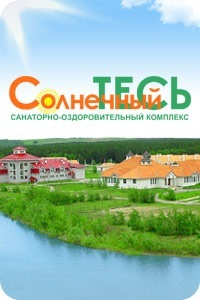 для детей (с 7 до 17 лет в отделение для пребывания без сопровождения взрослого и с 3 до 7 лет в отделение для пребывания в сопровождении взрослого)
с заболеваниями органов дыхания, пищеварения, опорно-двигательного аппарата, нервной системы.
Показания к направлению детей на курорты Российского значения более узкие. Врач-педиатр должен решить, нуждается ли ребенок в курортном лечении, определить, какой курорт будет для него полезным и в какое время года. Пребывание на южных курортах может быть разрешено не всем детям, особенно северных районов страны. Детей моложе 5 лет вообще не рекомендуется направлять на южные курорты, тем более в летние месяцы. 
В местные детские санатории принимаются дети в возрасте от 3 до 17 лет включительно, в санатории, расположенные в районе курортов, — от 4 до 17 лет.
В детском санатории имеется несколько отделений, каждое из них объединяет детей нескольких возрастных групп: до 3 лет (раннего возраста); от 4 до 6 лет (дошкольного); от 7 лет и старше (школьного). 
В детских санаториях применяют три основных режима дня: I —- щадящий (5-10 дней); II — тонизирующий, III — тренирующий. 
Нормы питания и всех пищевых веществ в санаториях для детей увеличены на 10-15% по калорийности по сравнению с возрастными физиологическими. 
Лечение детей в санаториях является комплексным: благоприятные условия внешней среды, режим дня, питание, гигиеническая гимнастика, педагогические мероприятия.
В местных санаториях акклиматизационный период в лечении отсутствует. На южных курортах ребенок последовательно проходит периоды: акклиматизационный (до 2 нед), лечебный и заключительный период, каждый из которых имеет свои особенности по психоэмоциональной настроенности, режиму дня, методикам лечения. После возвращения ребенка из санатория отмечается фаза последействия (1-1,5 мес), в течение которой наблюдается продолжающееся улучшение. При возвращении с южного курорта наступает период реакклиматизации. 
В разряд природных факторов, используемых при лечении на курортах, относят: климатолечение, использование минеральных вод (бальнеолечение), грязелечение (неллоидотерапия), аэрофитотерапия, лечение морскими факторами (талассотерапия).
Для детей с заболеваниями опорно-двигательного аппарата (с 4 лет)
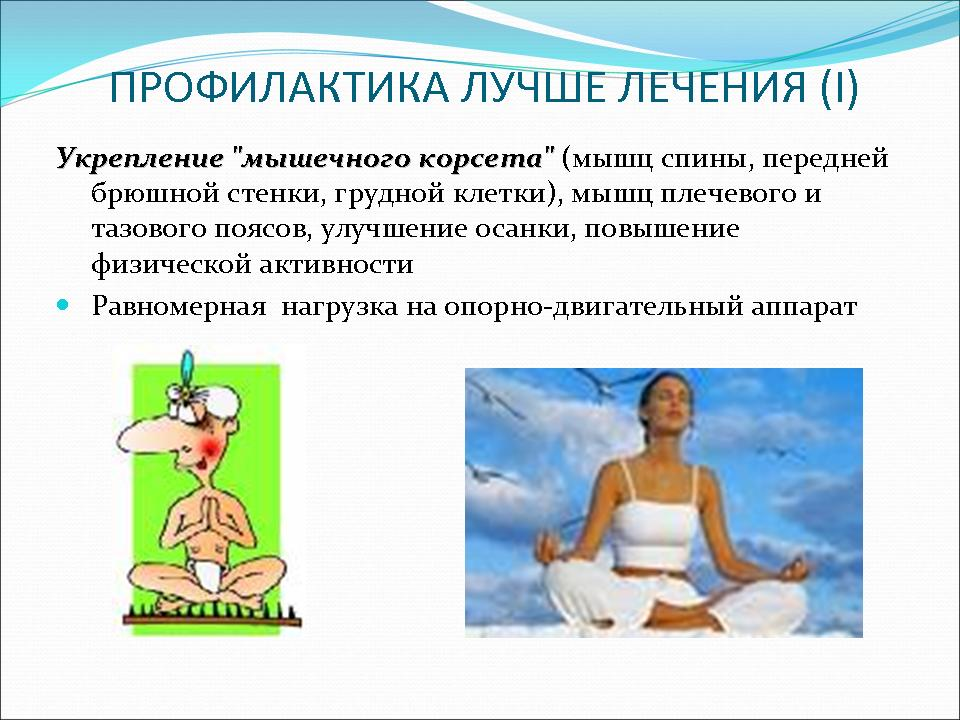 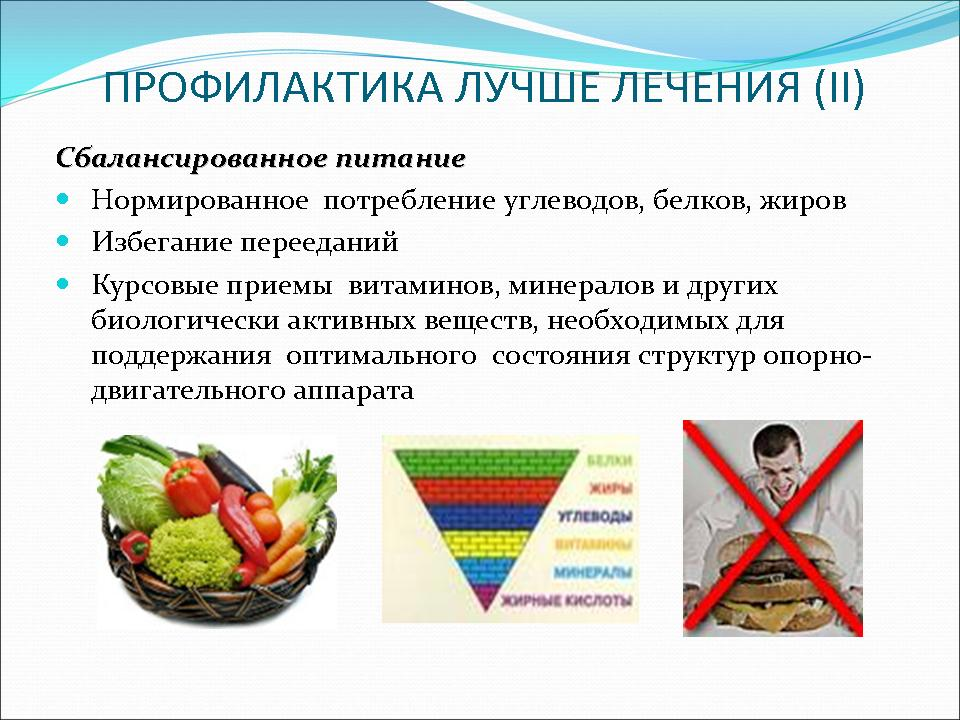 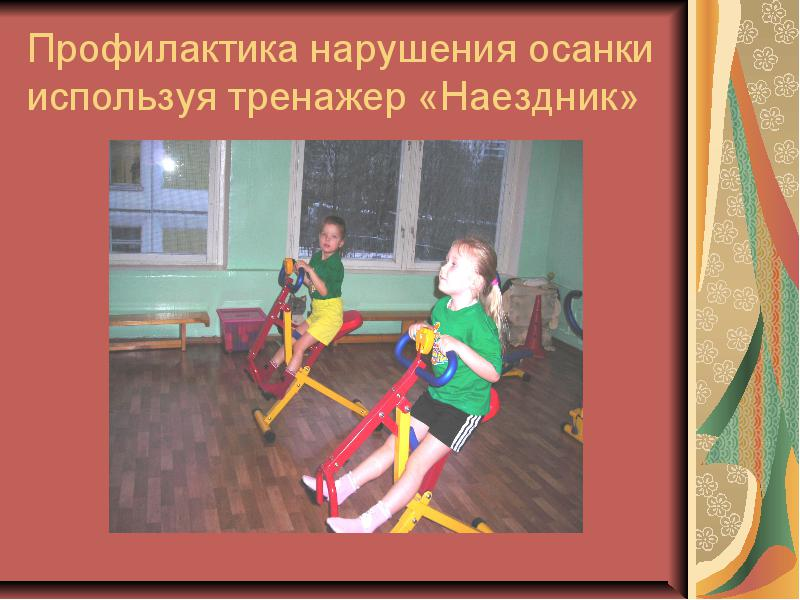 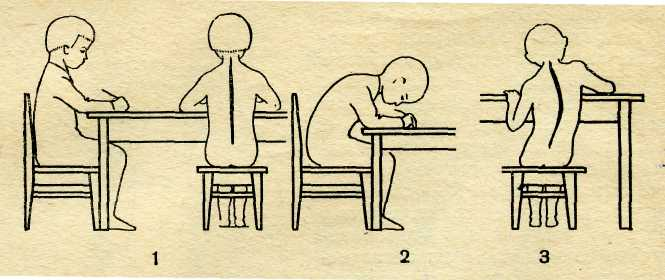 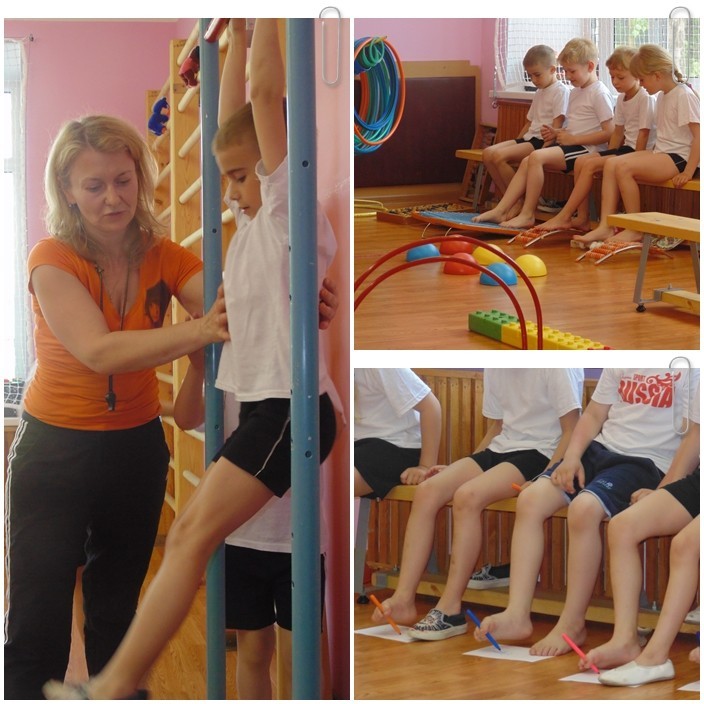 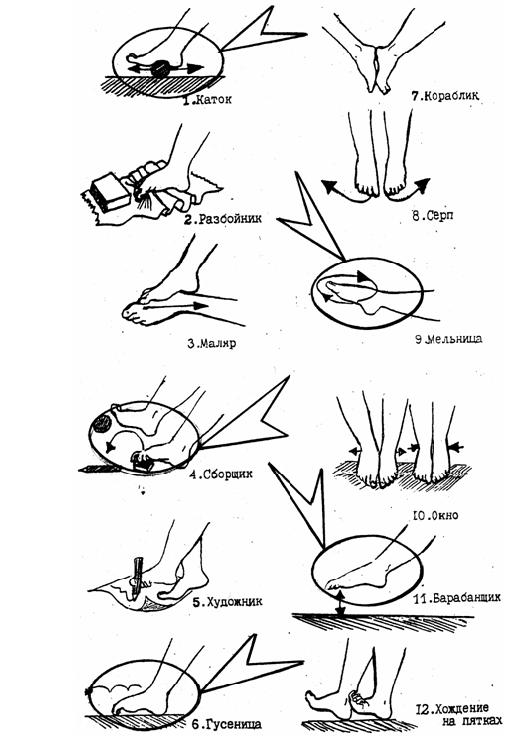 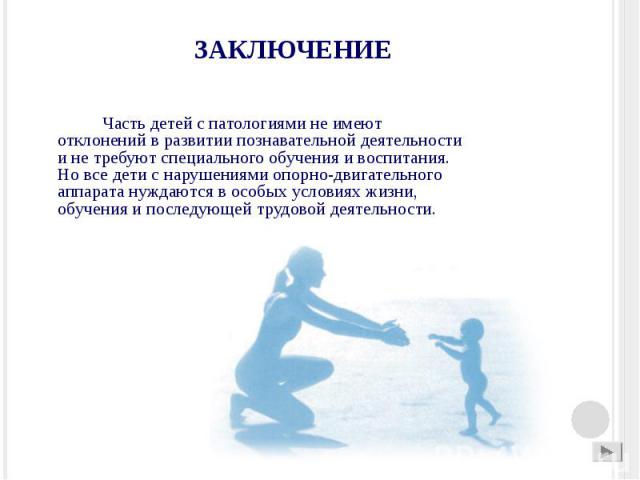